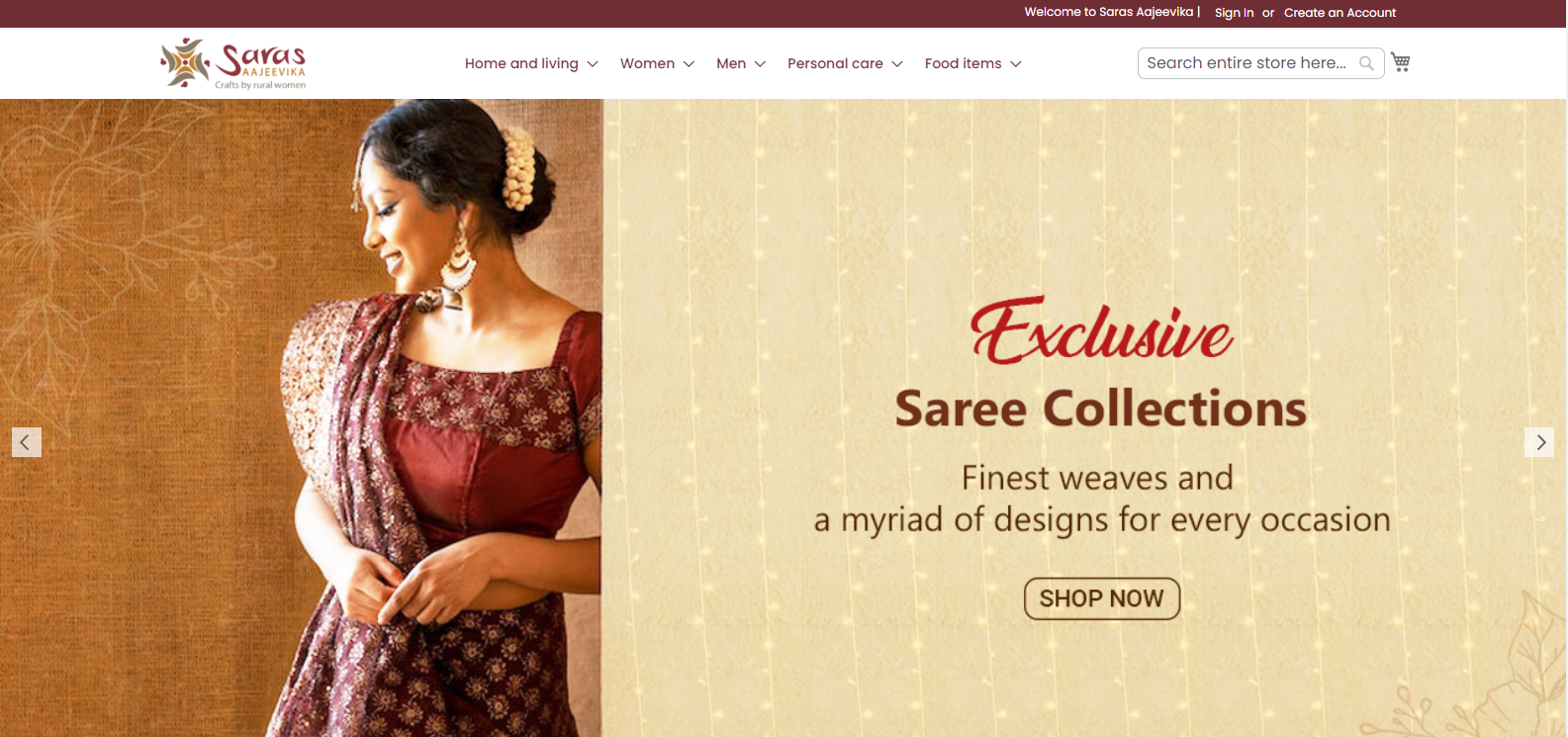 Sign In, Create Account and Profile section should be more prominent
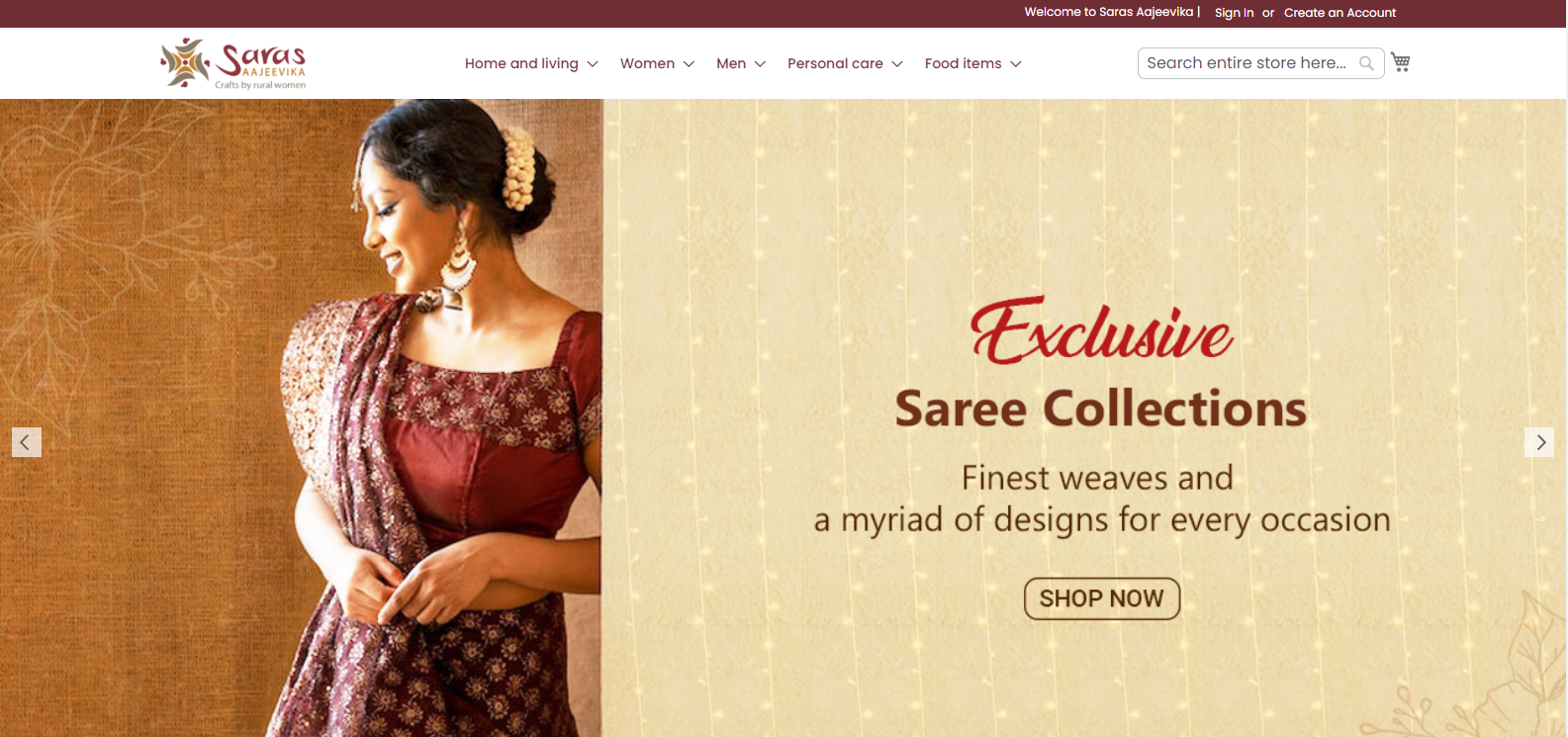 The tagline is Crafts by Rural Women which generally suggests that it is something related to décor, accessories, clothes but not edibles. Food item category don’t go with the overall brand.
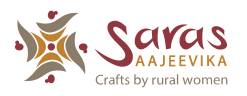 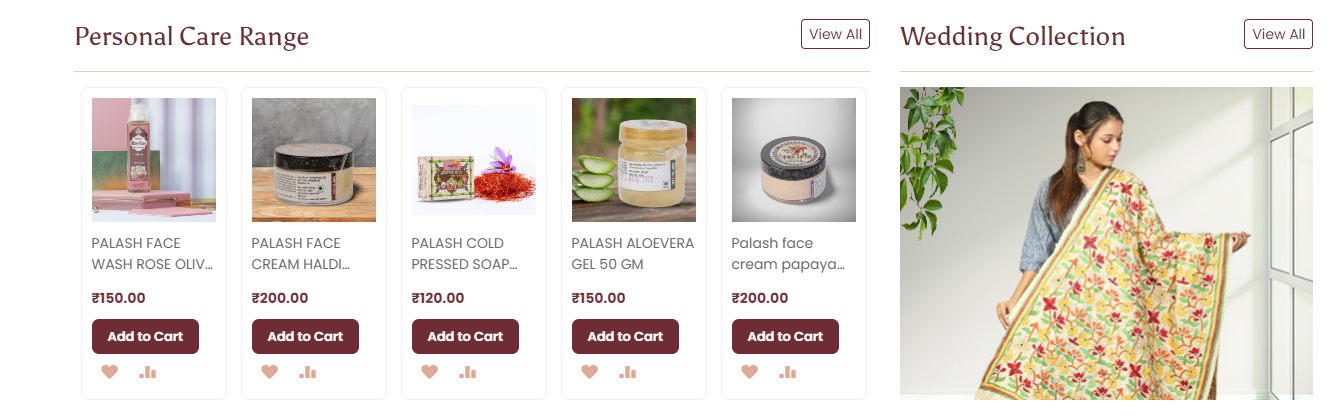 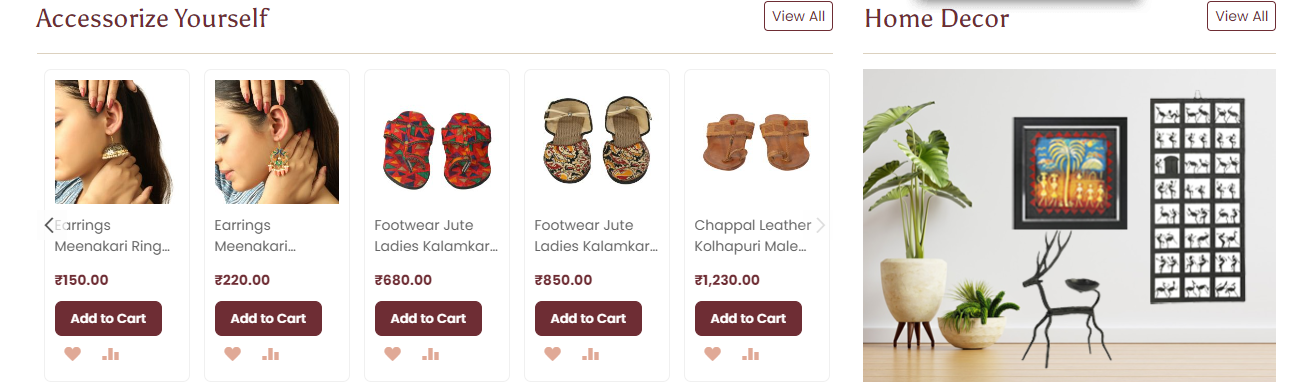 The navigation should be consistent
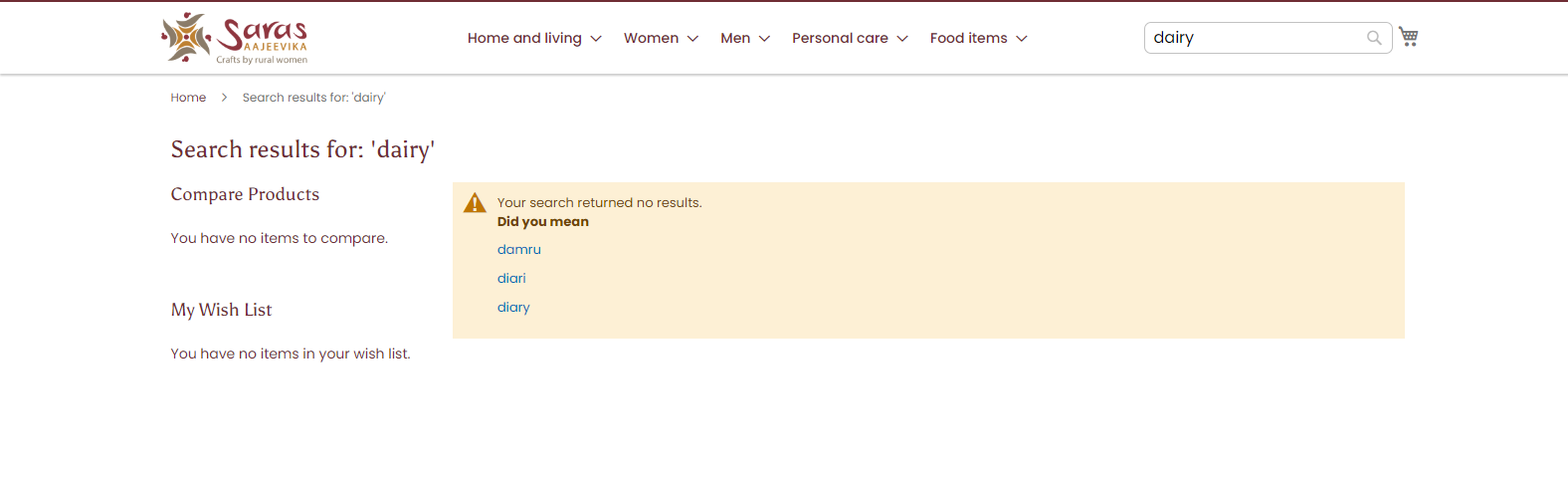 If you type a wrong spelling then it first suggests you and then you have to select the option to choose instead just auto correcting the word and searching it automatically
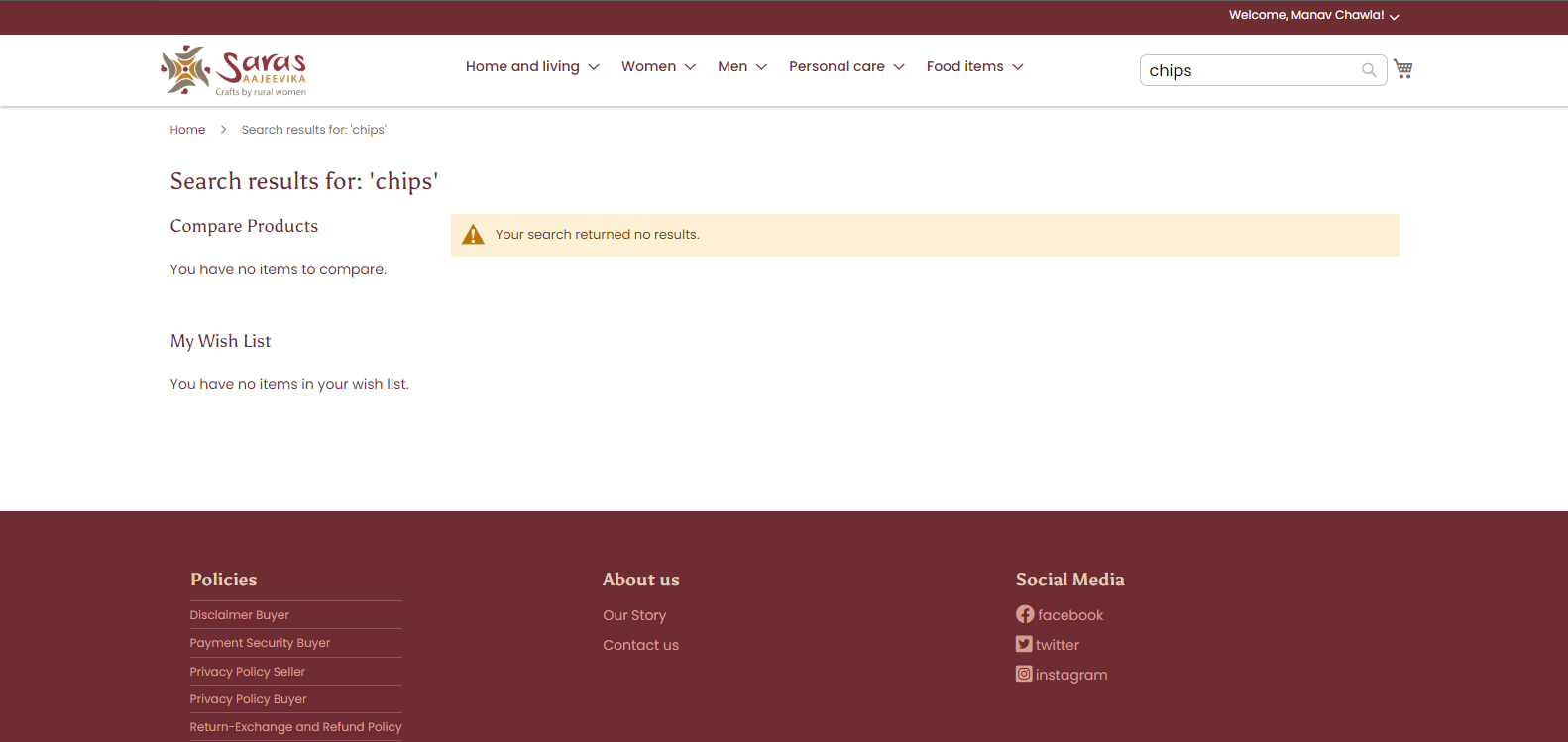 Major categories show no items in them
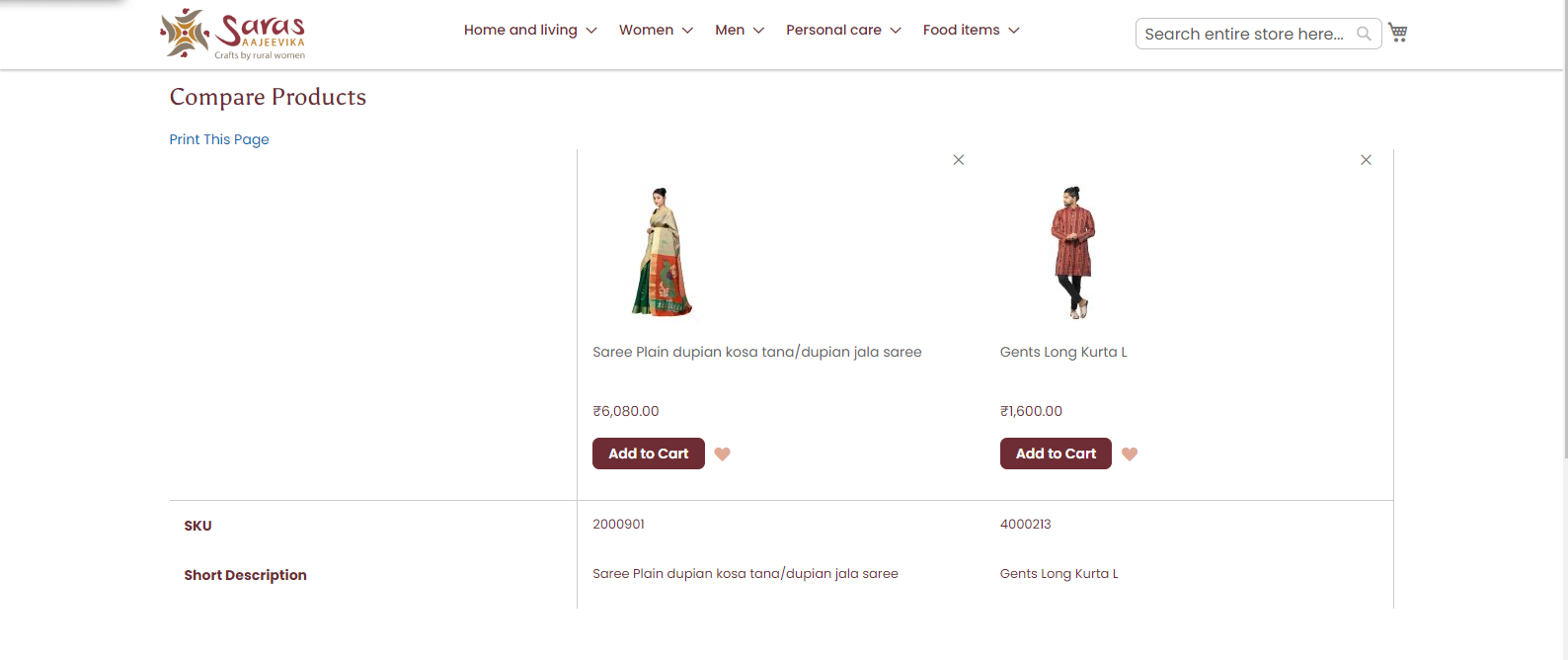 To reach to the compare screen there are bunch of slow steps which will irritate the user and there is very less info about the products on the compare screen
The compare button is should be more prominent.
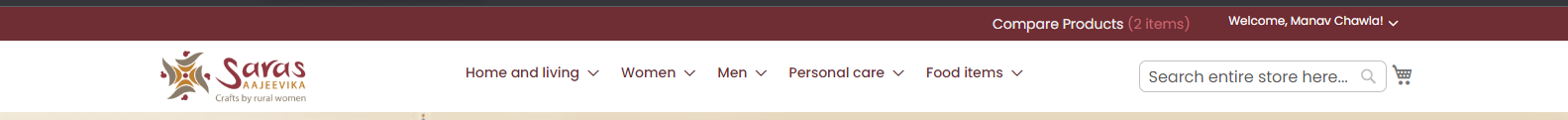 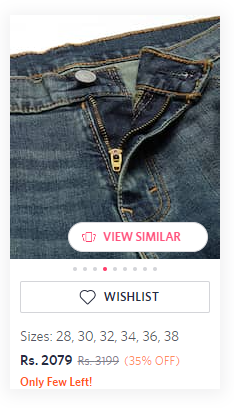 We can add view similar button near the products which will be easier for the user to explore more products
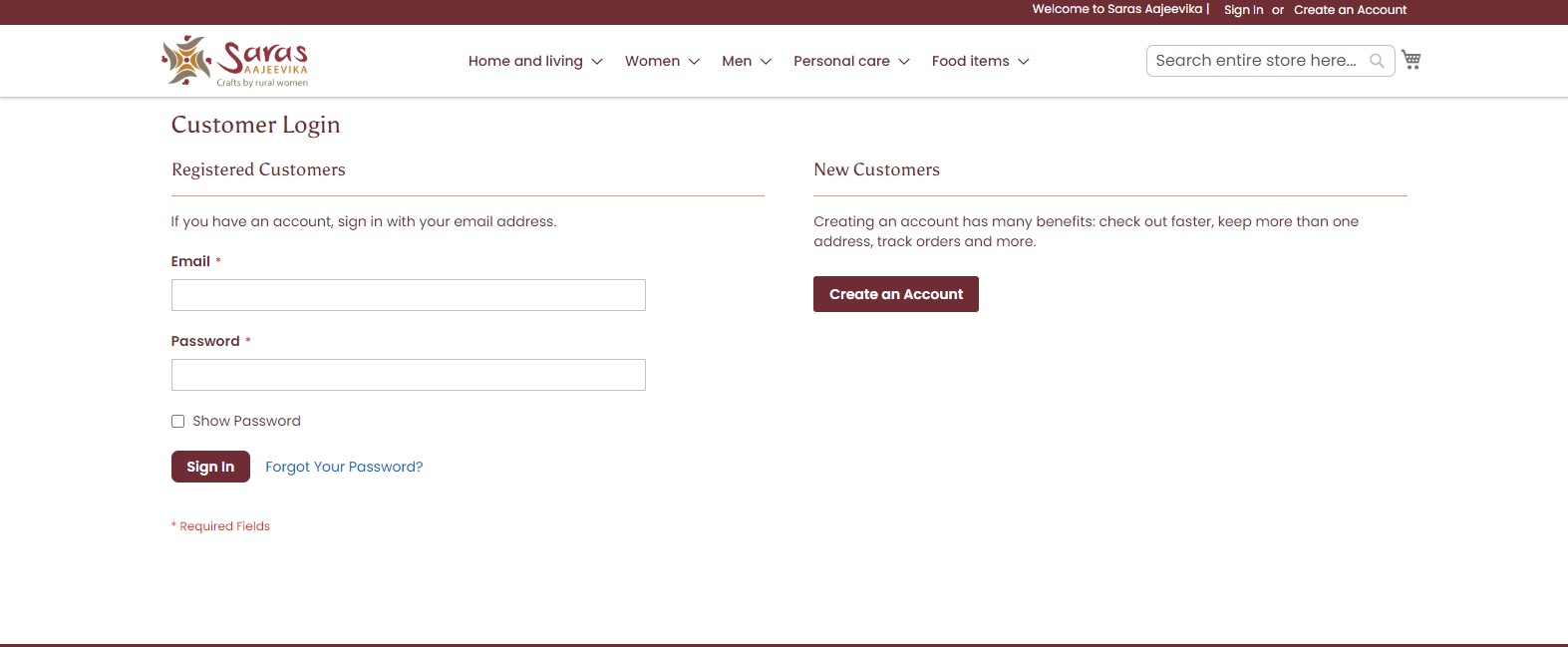 No Sign In and Create Account using Google, Meri Pehchan or other social accounts buttons.
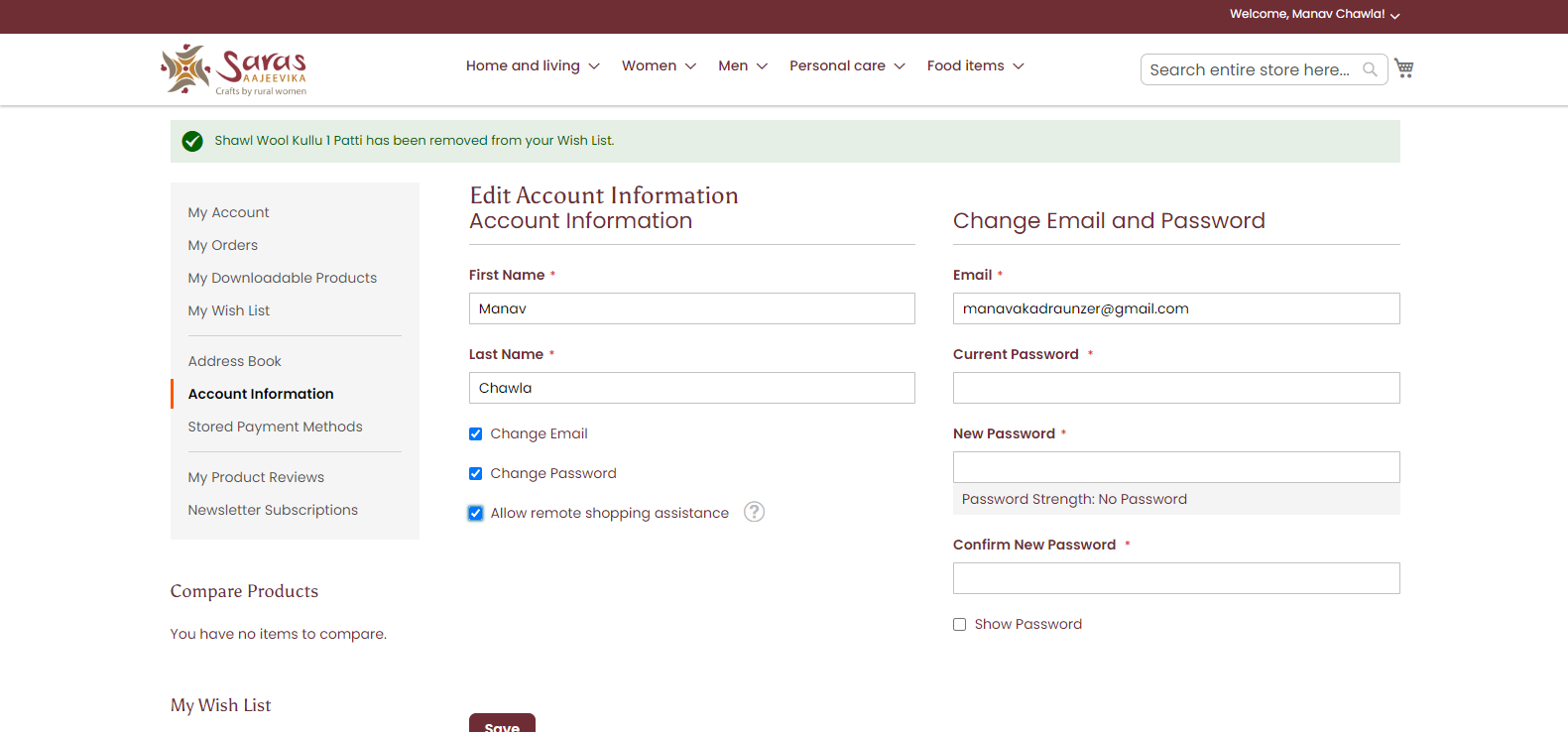 Change Email and Password should be in seperately settings tabs which can include address book and other settings
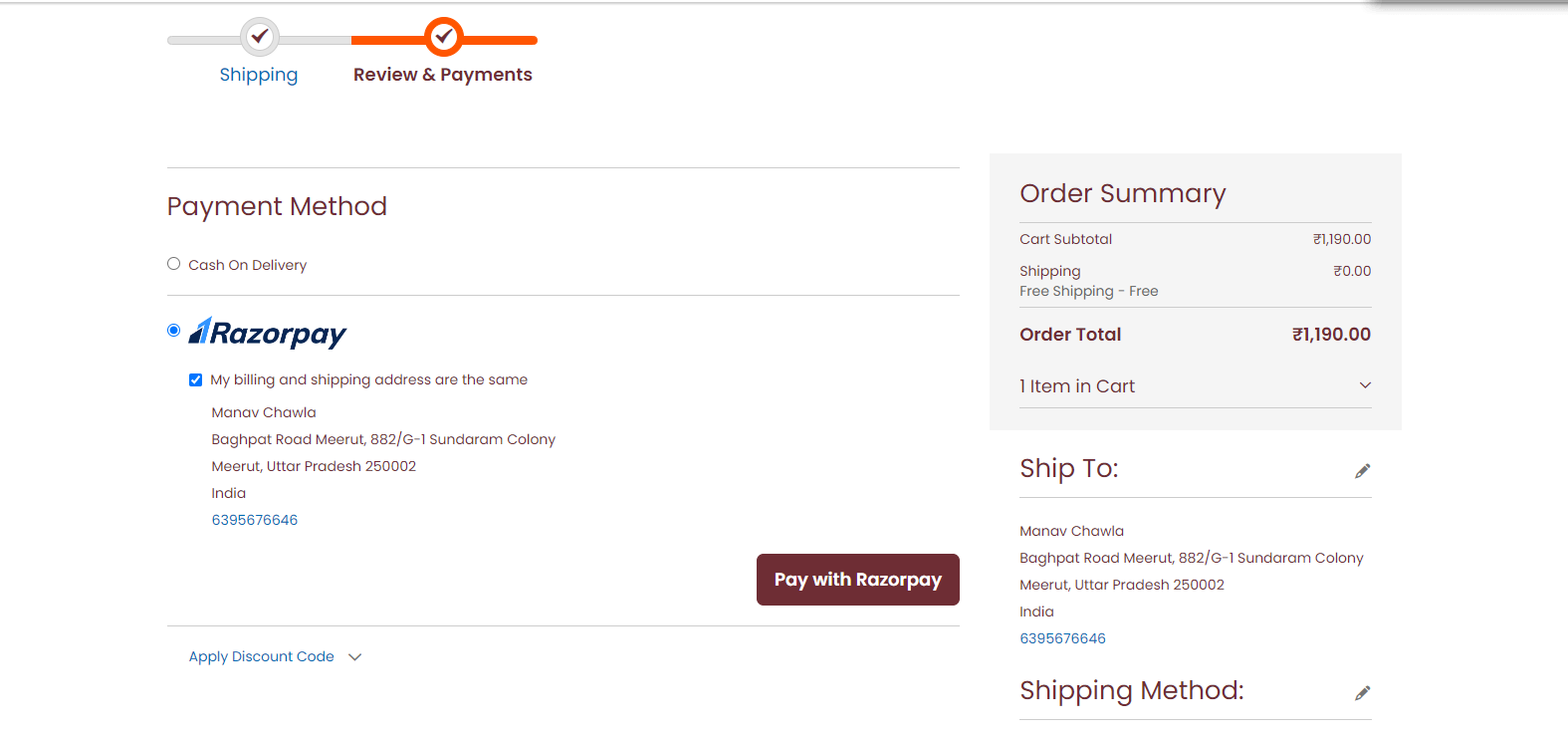 COD, Cards and UPI should be displayed.
The discount code should be displayed with order summary.
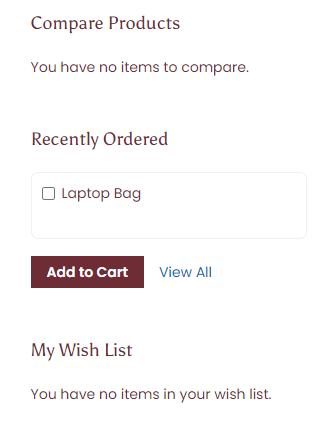 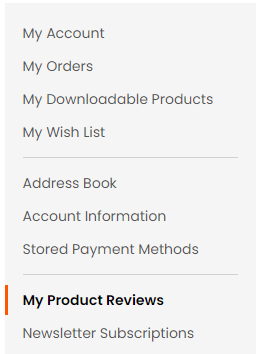 These are not needed.​
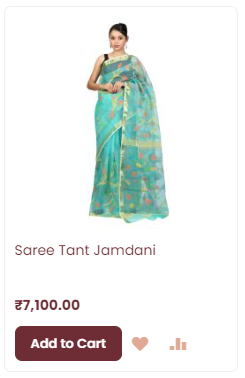 Buy Now button should be added.